A GAME PLAN FOR COLLEGE | ASSESSING YOUR TALENTS AND INTERESTS
REAL TIME
For one week, record the amount of time you spend on each activity you do. Write in after-school or part-time jobs, sports or other hobbies, chores, reading for pleasure, talking on the phone, dates, and so on.
© 2022 OVERCOMING OBSTACLES
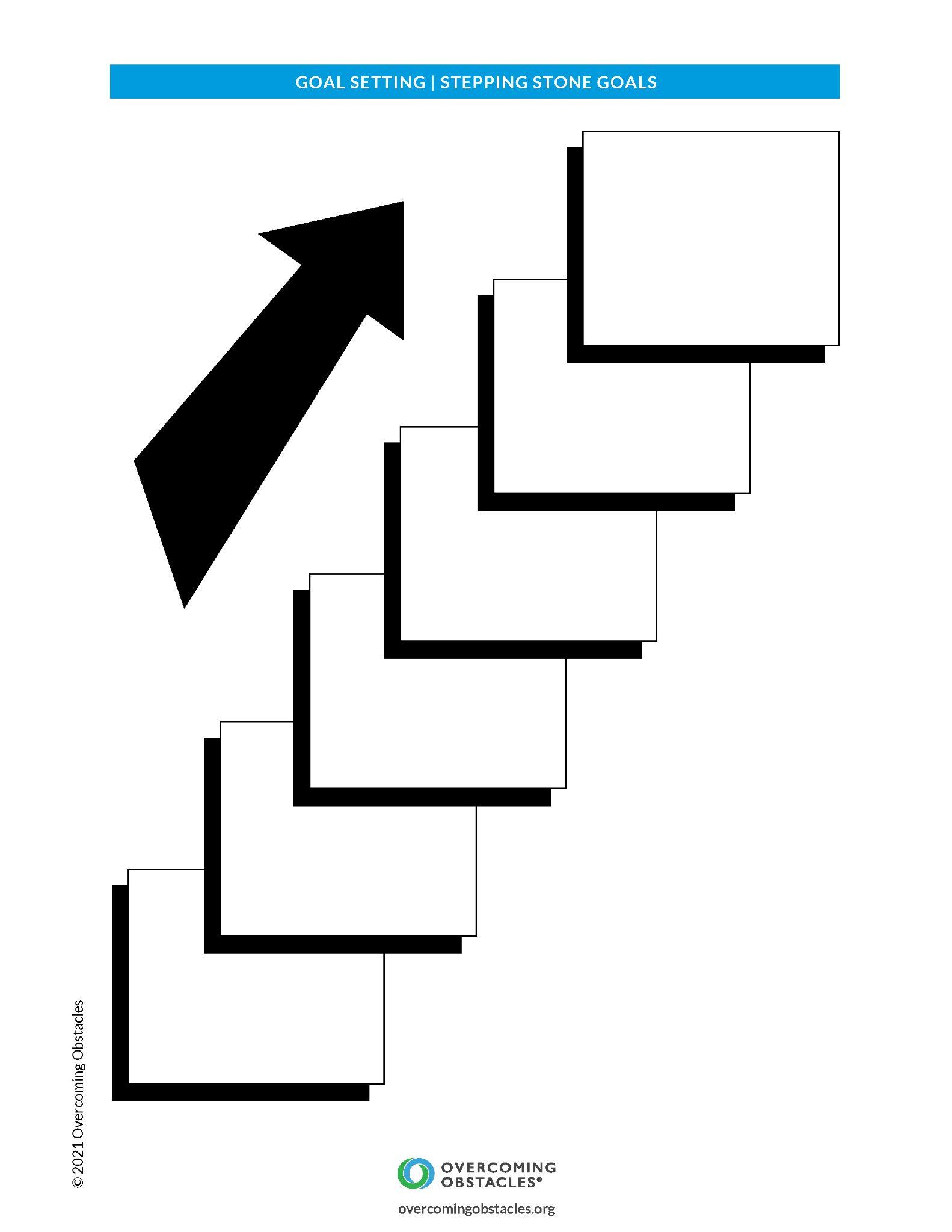